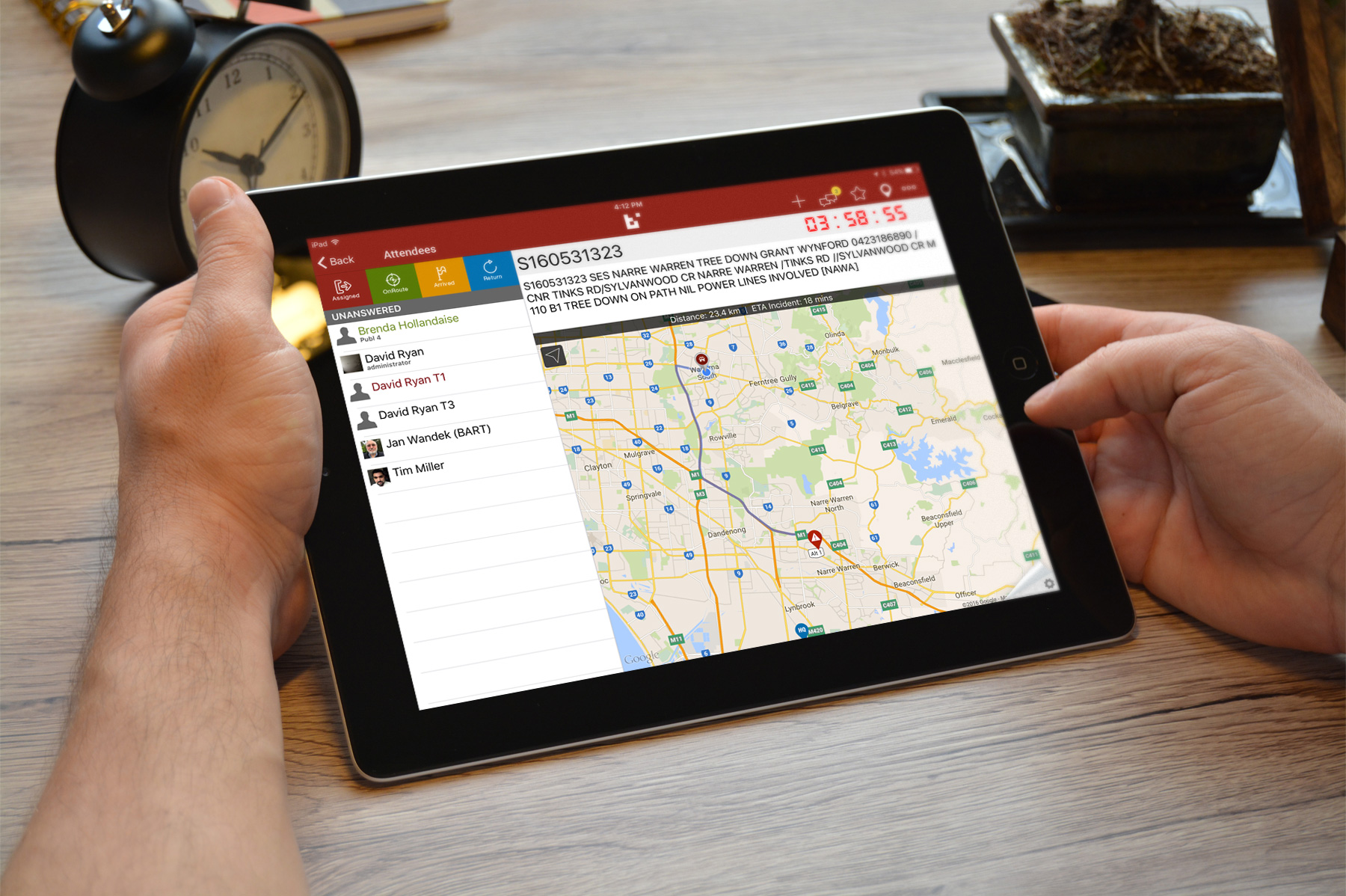 Tablet Application
For new BART users
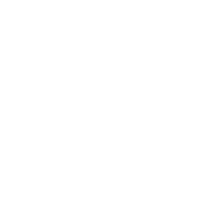 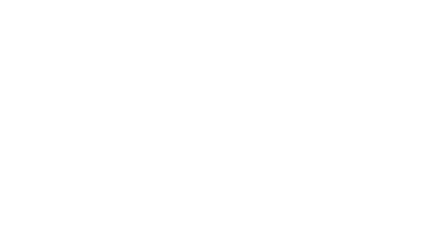 Note for presenter: Please print note pages for additional information by:

Click File 
Print
Click Full Page Slides dropdown
Click Notes Page
then click Print
The Dashboard
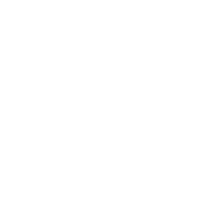 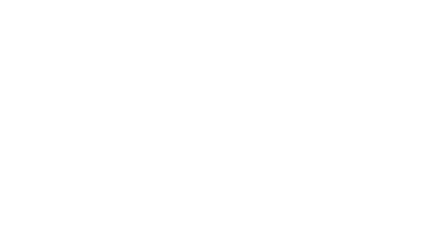 Countdown Timer
Add a location
CFS Incident Number
Pager message
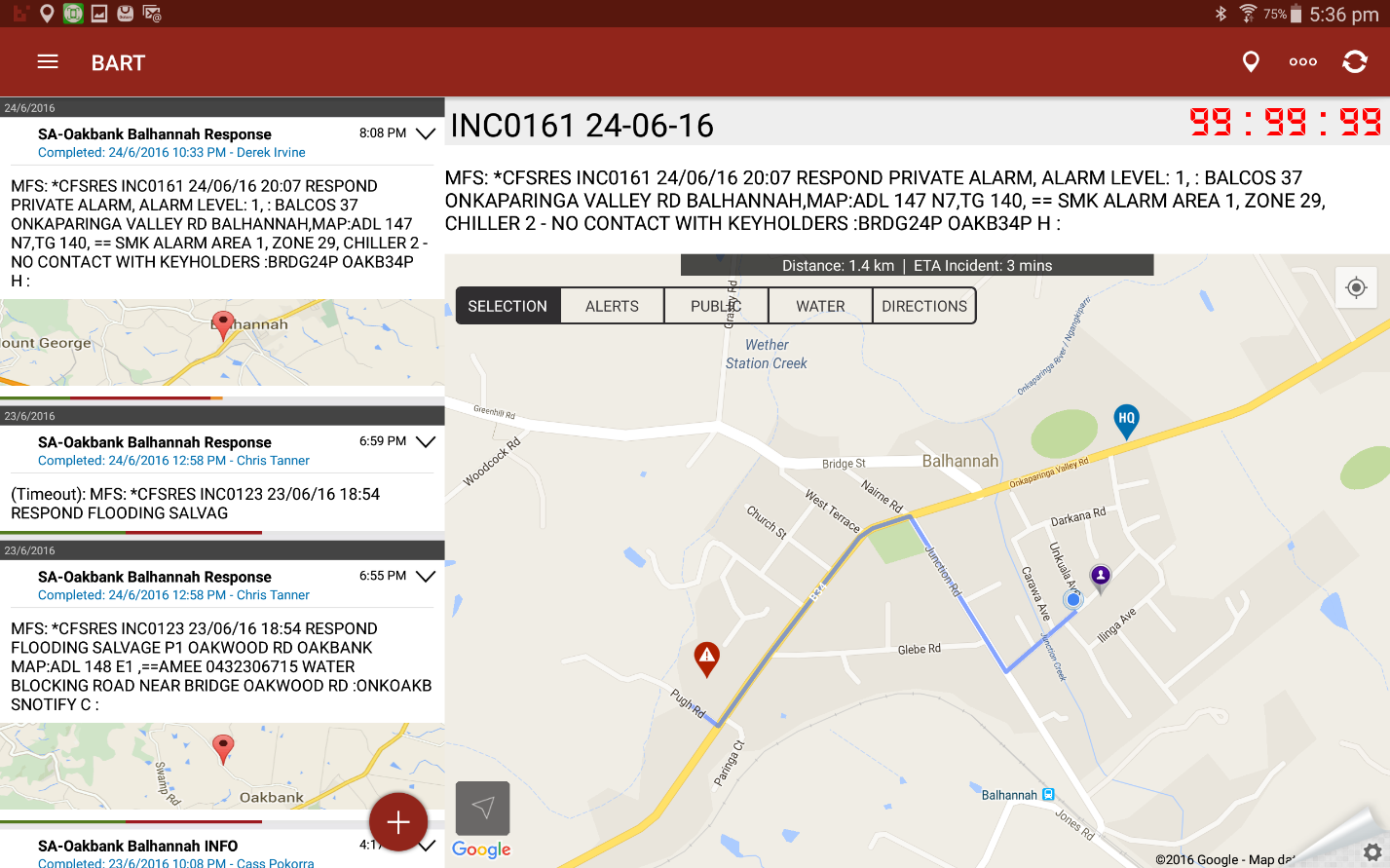 Refresh
ETA to incident
Directions opens another App called Here Maps
Incident location
Person’s location
Vehicle location
3
Start Up Screen
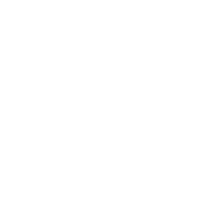 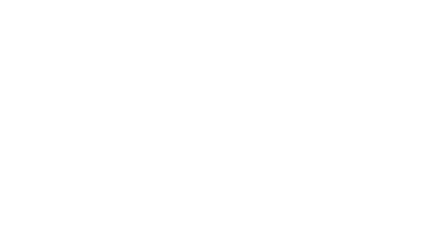 [Speaker Notes: Use the incident number when you contact Adelaide Fire

Be aware that the count down timer might show Eastern Standard Time

Add location can be used to add a water point etc.

ETA shows the approximate time to drive to the location

You will only be able to see vehicles from your own brigade]
Appliances - assigned
Standard Status Buttons (swipe)
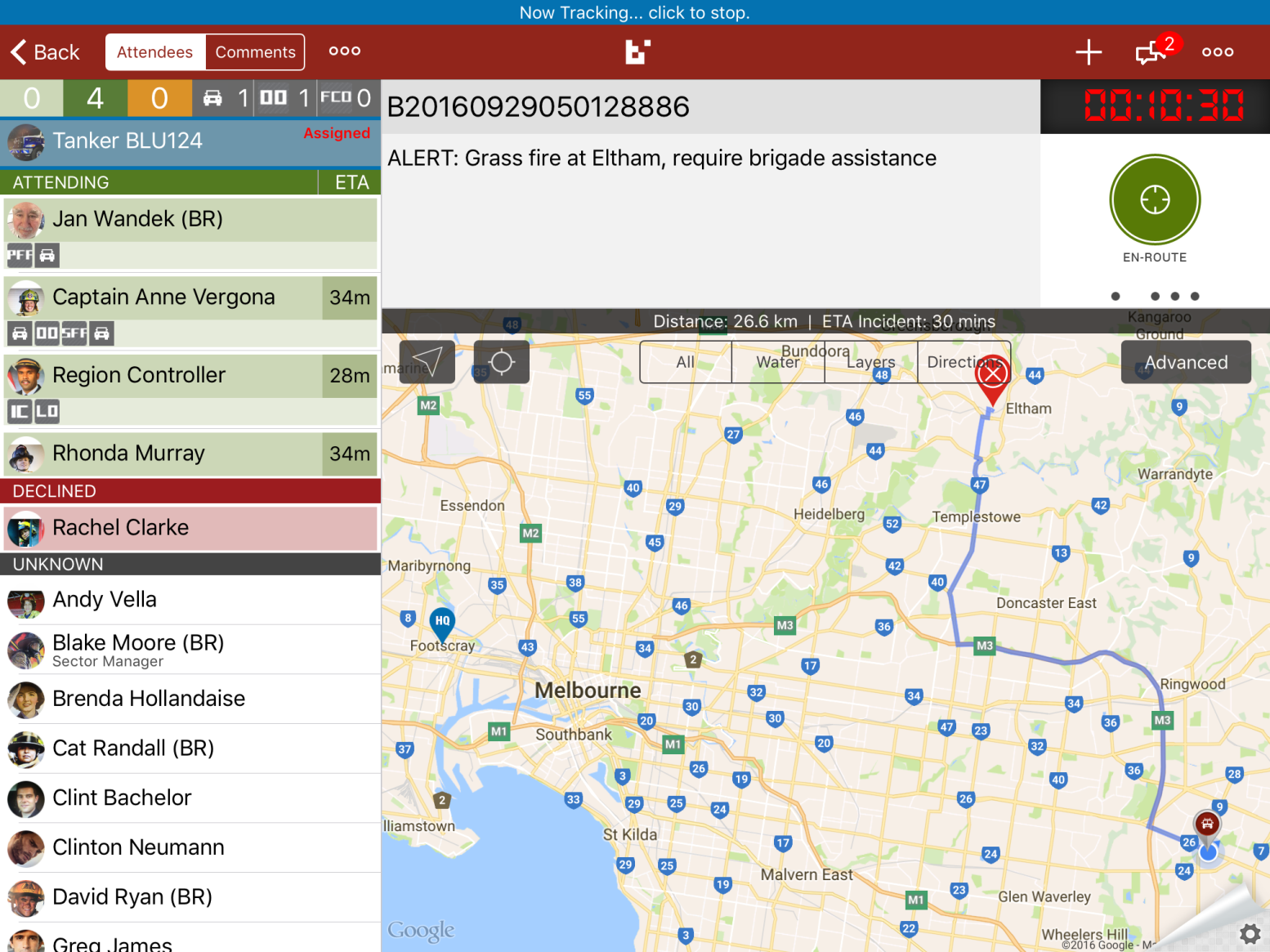 GPS Tracking
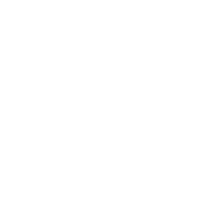 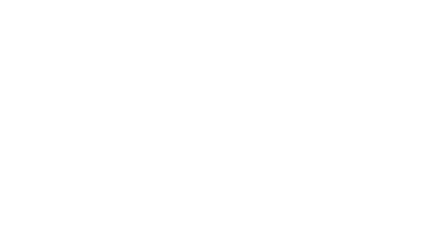 [Speaker Notes: It is important to hit Assigned to start GPS tracking

Before too long you will be able to check what time you have tapped these buttons via a status log]
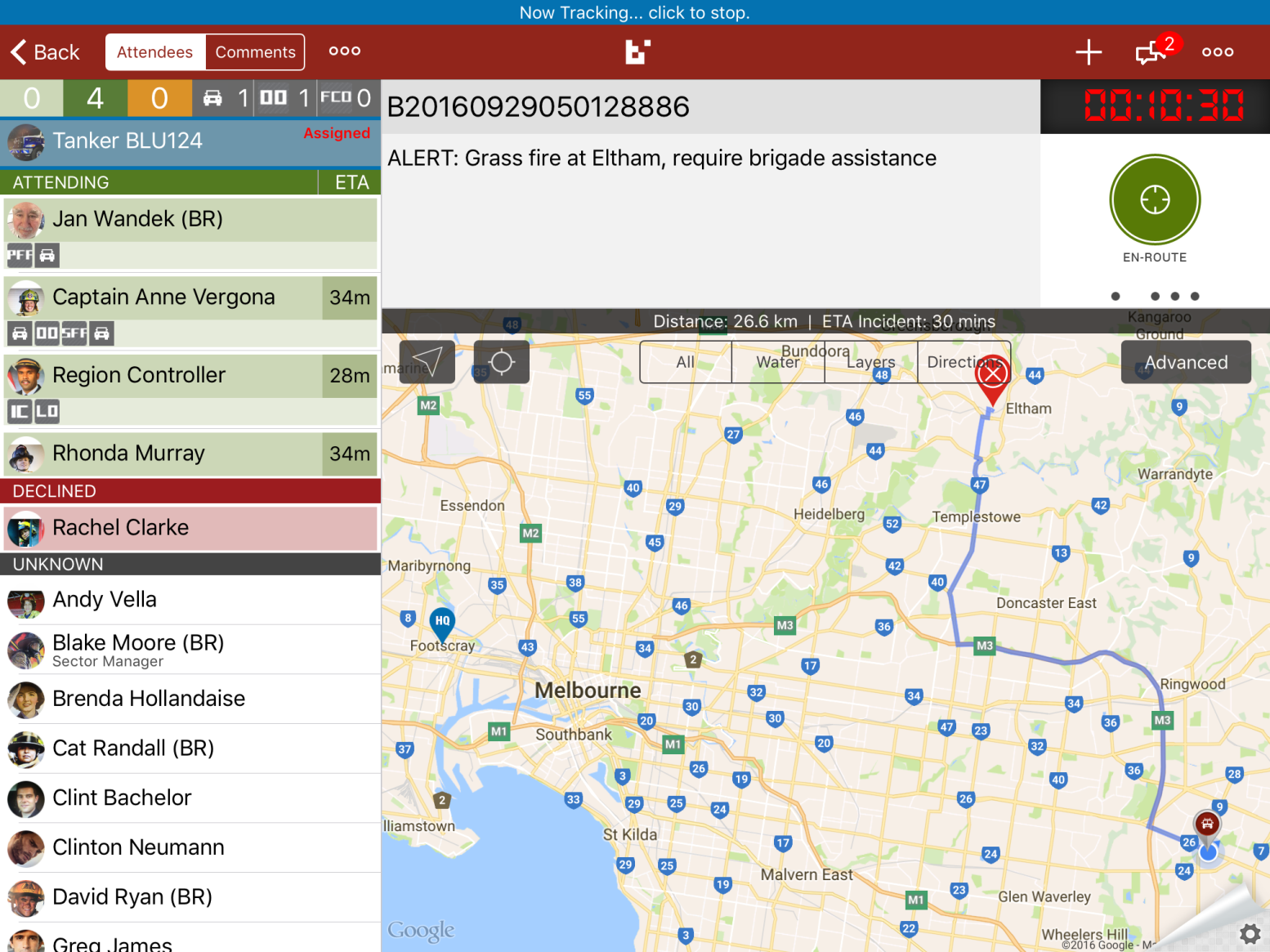 Attending
Not attending
Attending
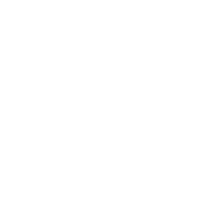 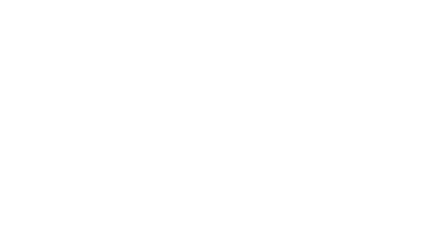 [Speaker Notes: We need you to hit the thumbs up and thumbs down so the GDO knows if you have a crew available to attend the incident

A crew builder feature will be available soon. This will enable the fire fighters to update their own vehicles crew names while on route to the incident]
Other. To be used by GDO
These 3 boxes are qualifications set by the Group
Attending
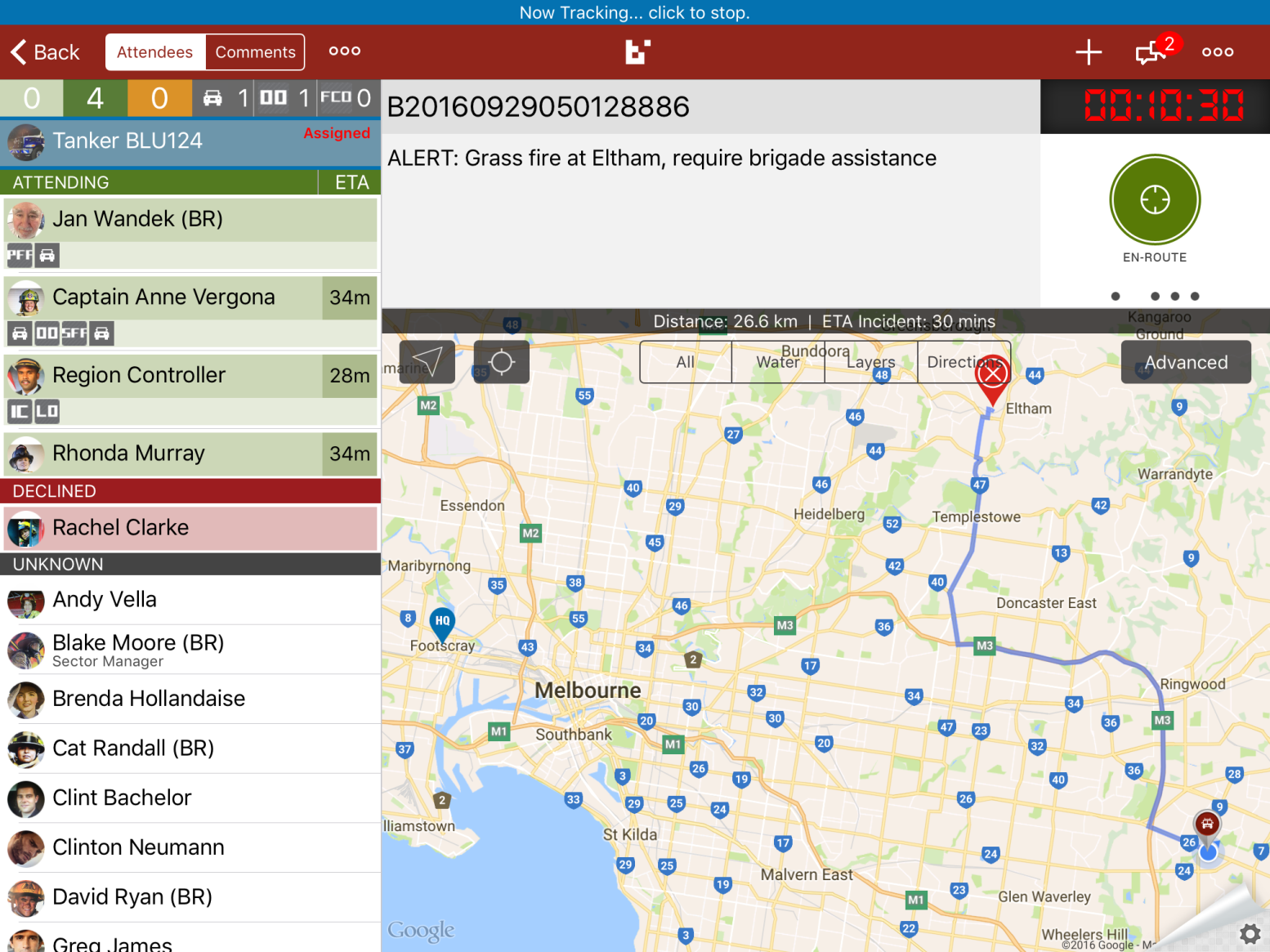 Appliance
Vehicle status
6
Other Information
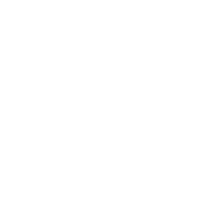 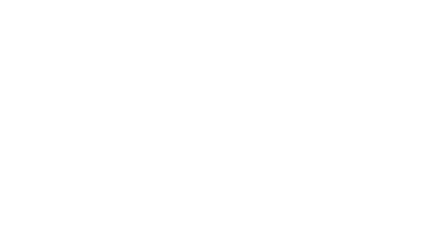 [Speaker Notes: The number boxes don’t always correspond to those attending and not attending. I think this is because the smartphone app needs the latest version for this feature to work

The qualification boxes will be Driver, CABA and RCR]
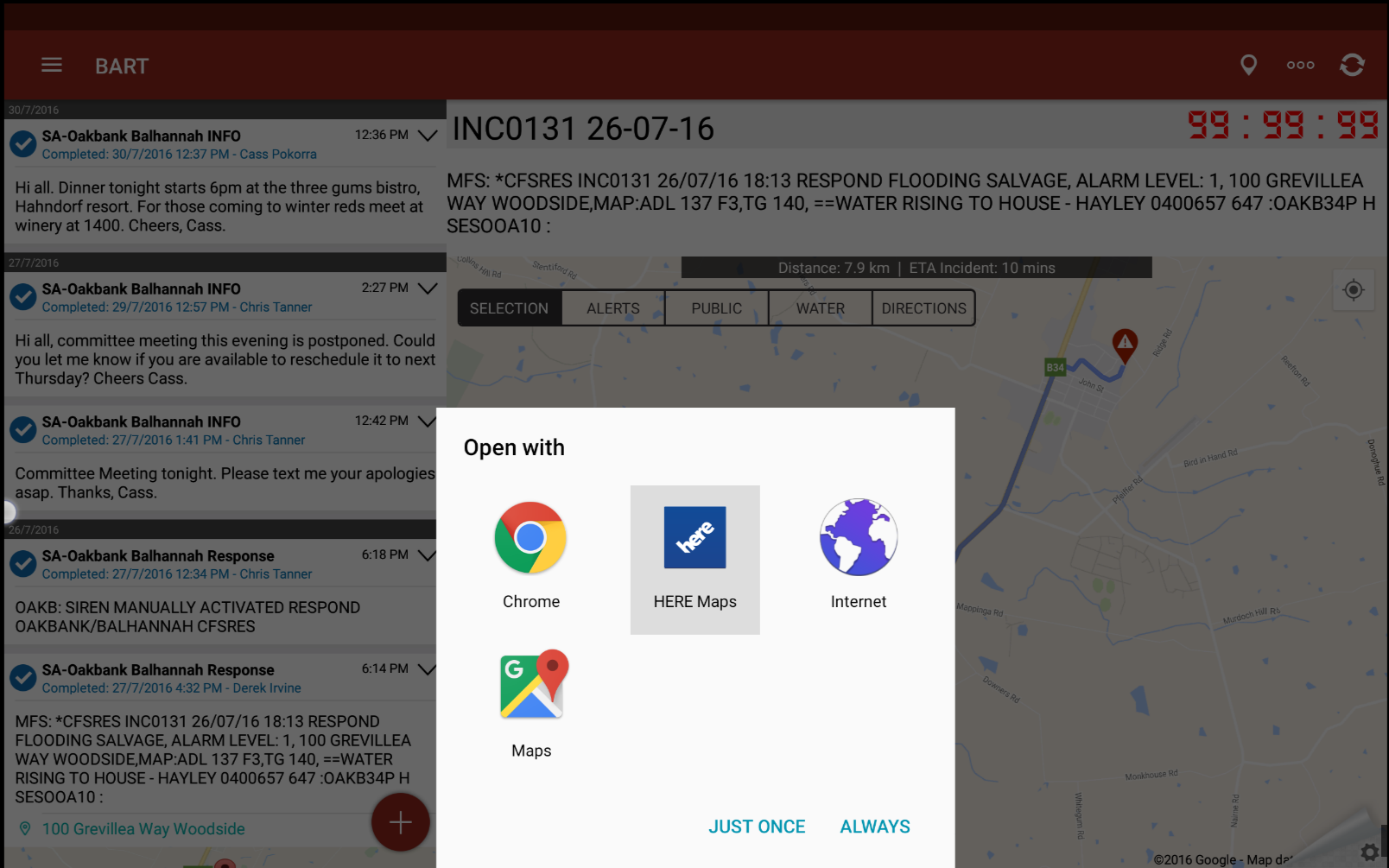 When you tap ‘Directions’ it will bring up an ‘Open With’ option box. 
Choose: ‘Here Maps’
‘Here Maps’ will recognise a Rural Address
Directions
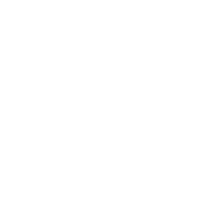 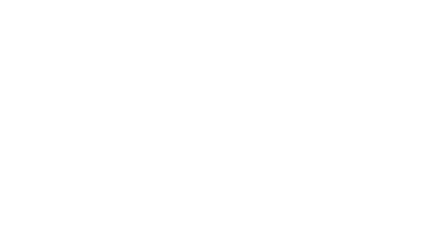 [Speaker Notes: Don’t always rely on the location to be accurate]
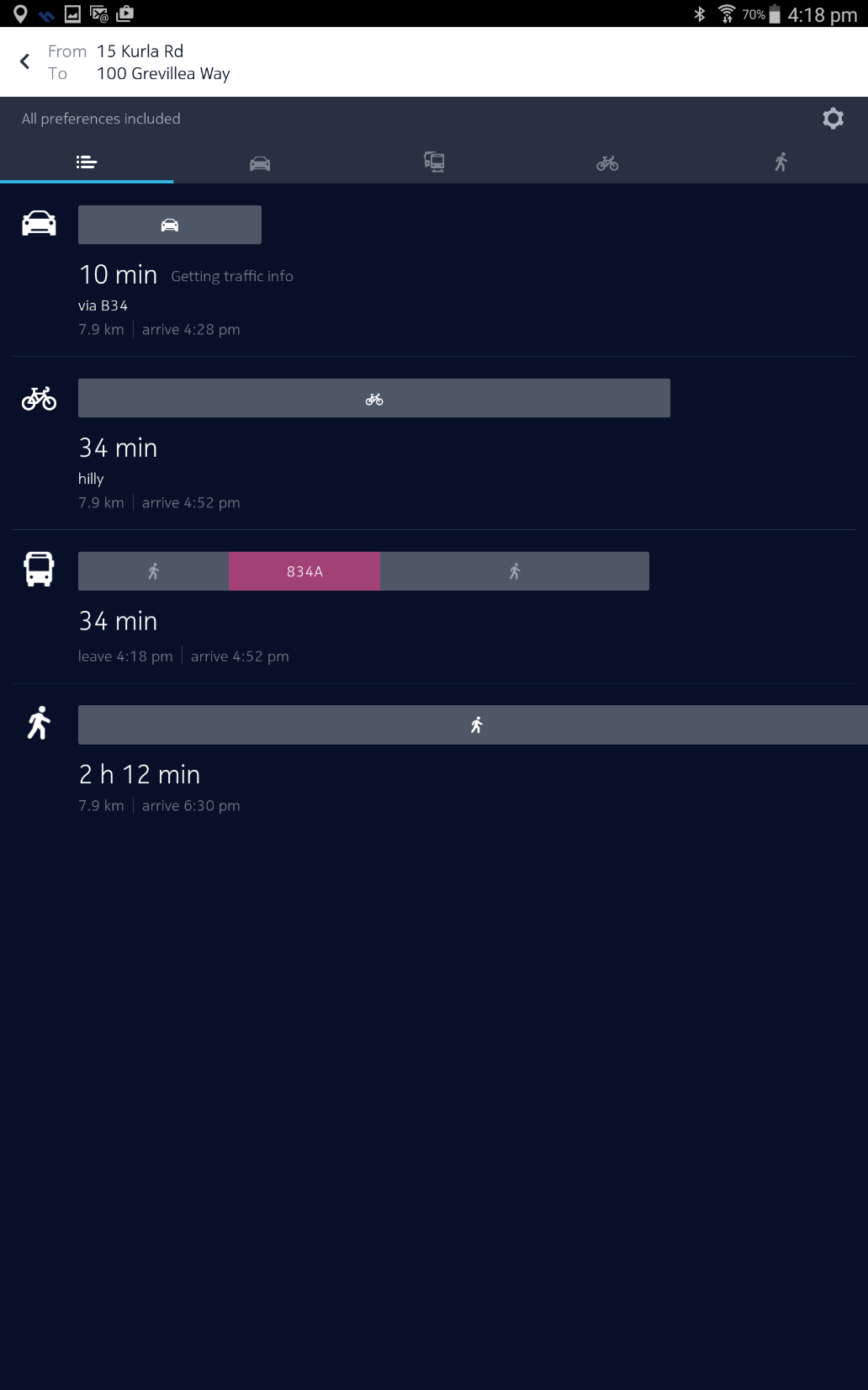 Choose Car
Not bicycle although it is getting more popular
Not bus. This is not a good option!
You definitely don’t have time to walk plus you will need the truck
Next
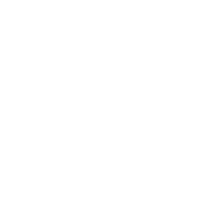 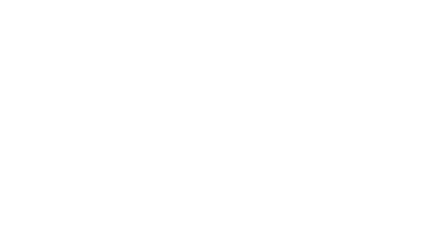 [Speaker Notes: Use a bit of humour

It is important to select Car]
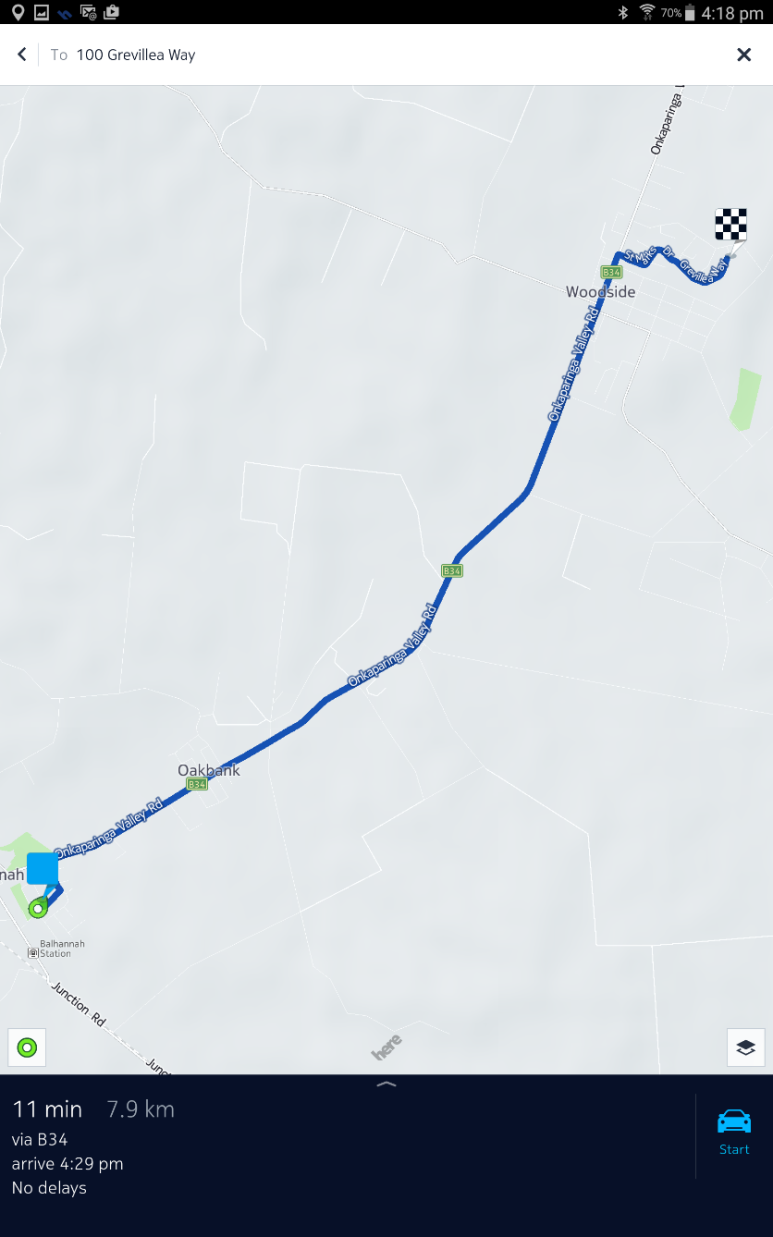 Click Car
Last Step
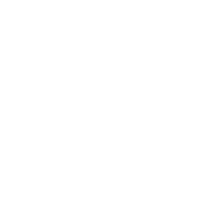 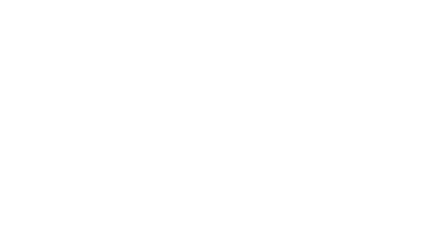 [Speaker Notes: Once you tap car it will start voice and map navigation]
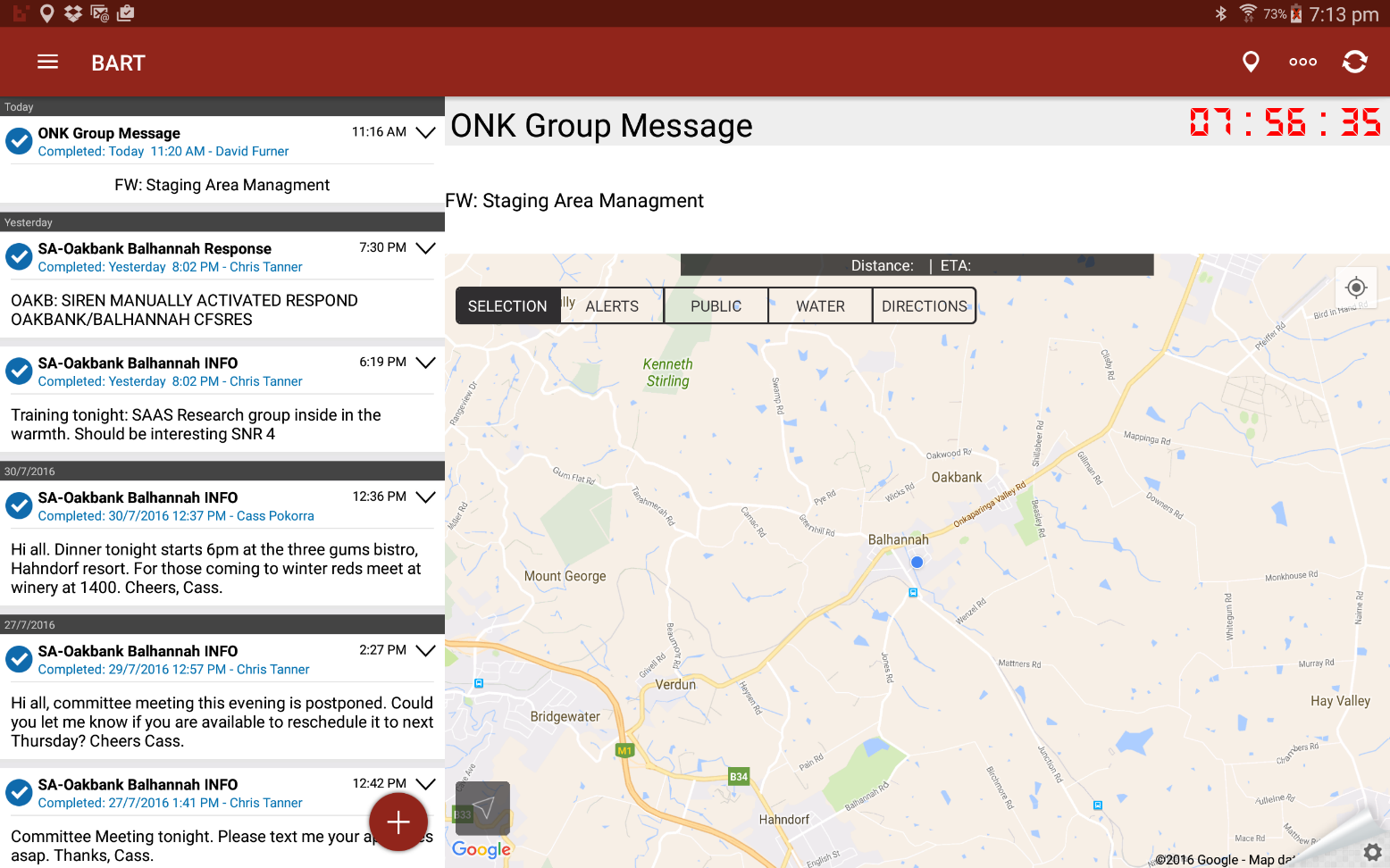 A Broadcast will appear in this list
Don’t mark complete until you have returned to the station
Tap to send a Broadcast
Other Features
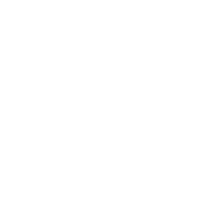 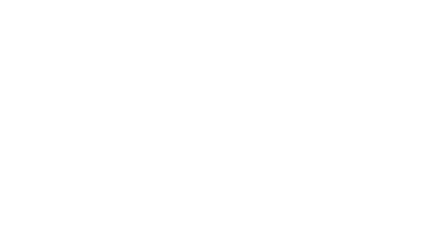 [Speaker Notes: When you send a Broadcast it will appear in amongst the list of incidents

Emphasise not to mark a job complete until the vehicle is back at station and ready to respond. This will be the standard for the Group]
Tap the 3 Bars to bring up more options
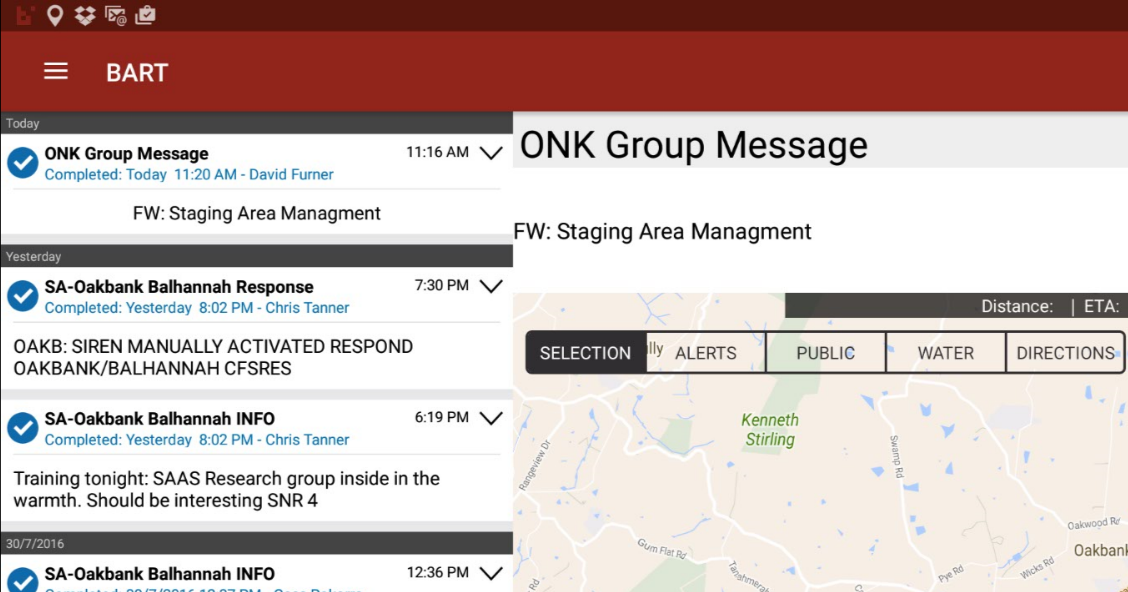 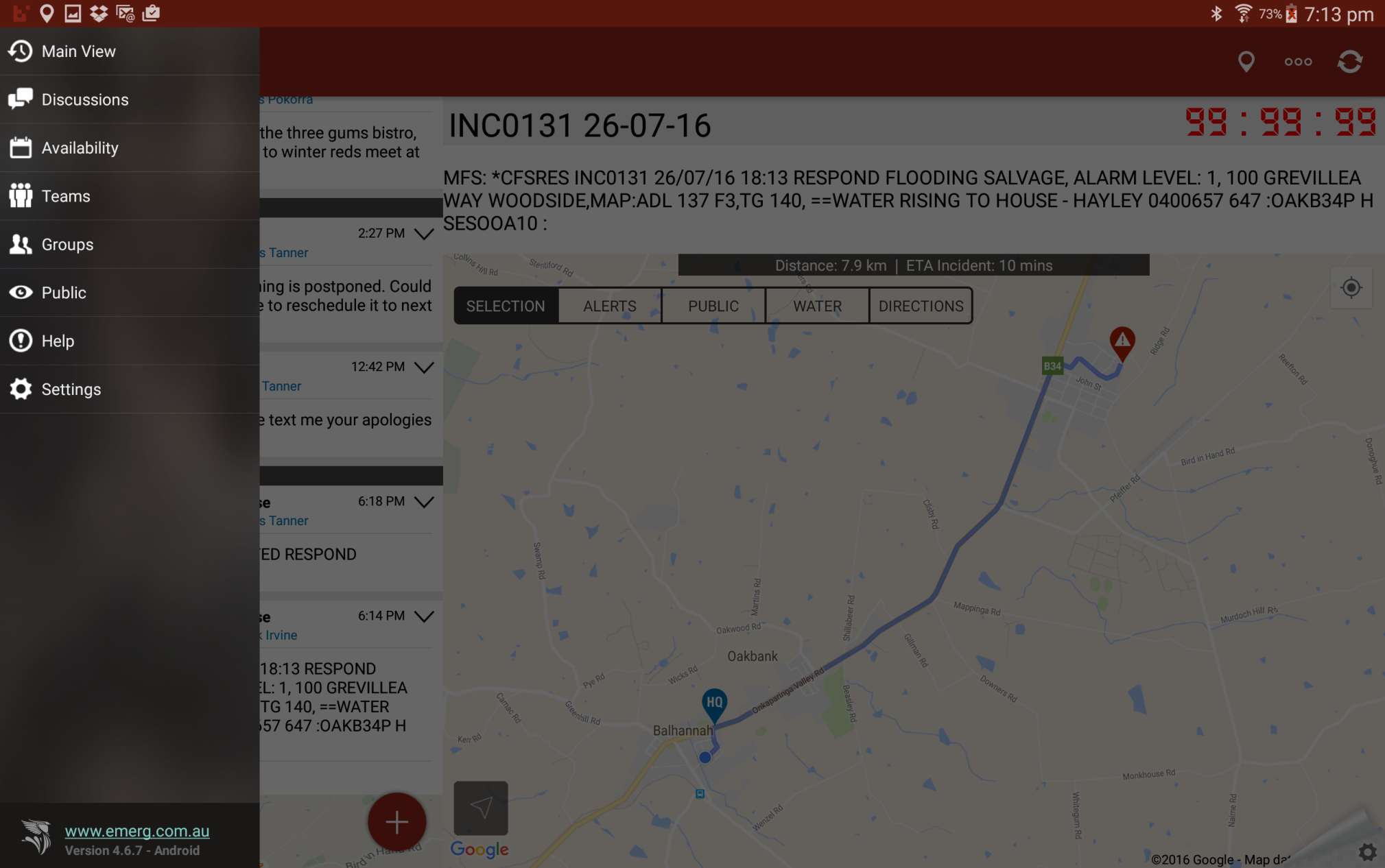 The Settings Menu
Most users won’t need to access the Options Menu
11
Settings
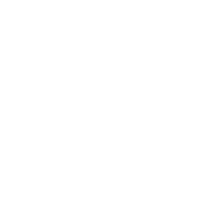 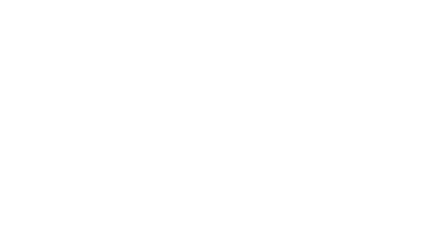 [Speaker Notes: Users may need to use Settings to log out of the app to reset the applications]
The ‘must do’ is to tap:
Acknowledge
En Route
Arrived
Departed
Back (at HQ)

This will start GPS tracking so we can see you on the Dashboard and the Regional Platform

This will also log your status via the internet. The person completing your fire report will be able to view time on scene etc.
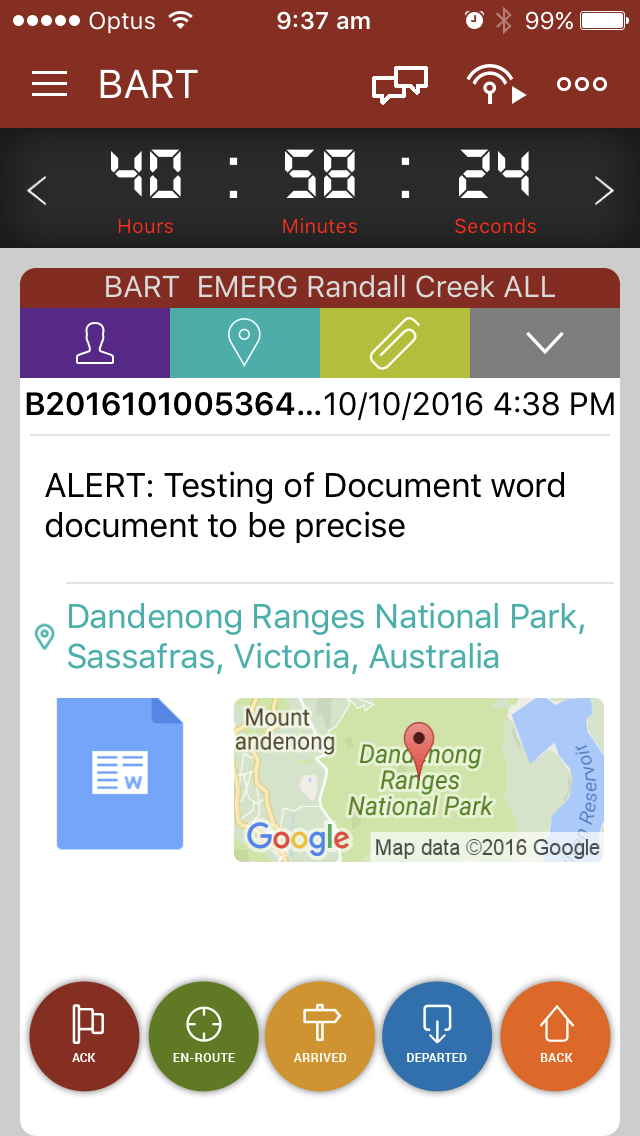 Summary
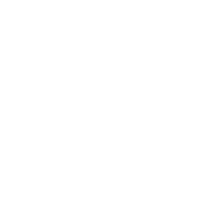 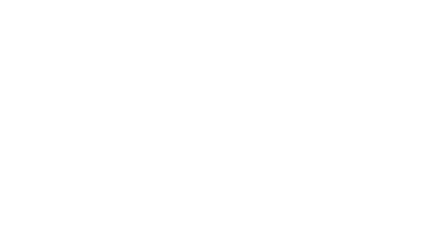 [Speaker Notes: Reinforce that it is important to use these buttons. We need to know where vehicles are on the fire ground]
?
Questions?
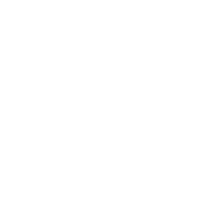 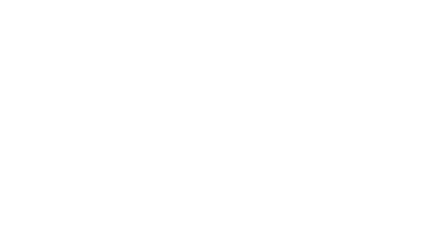